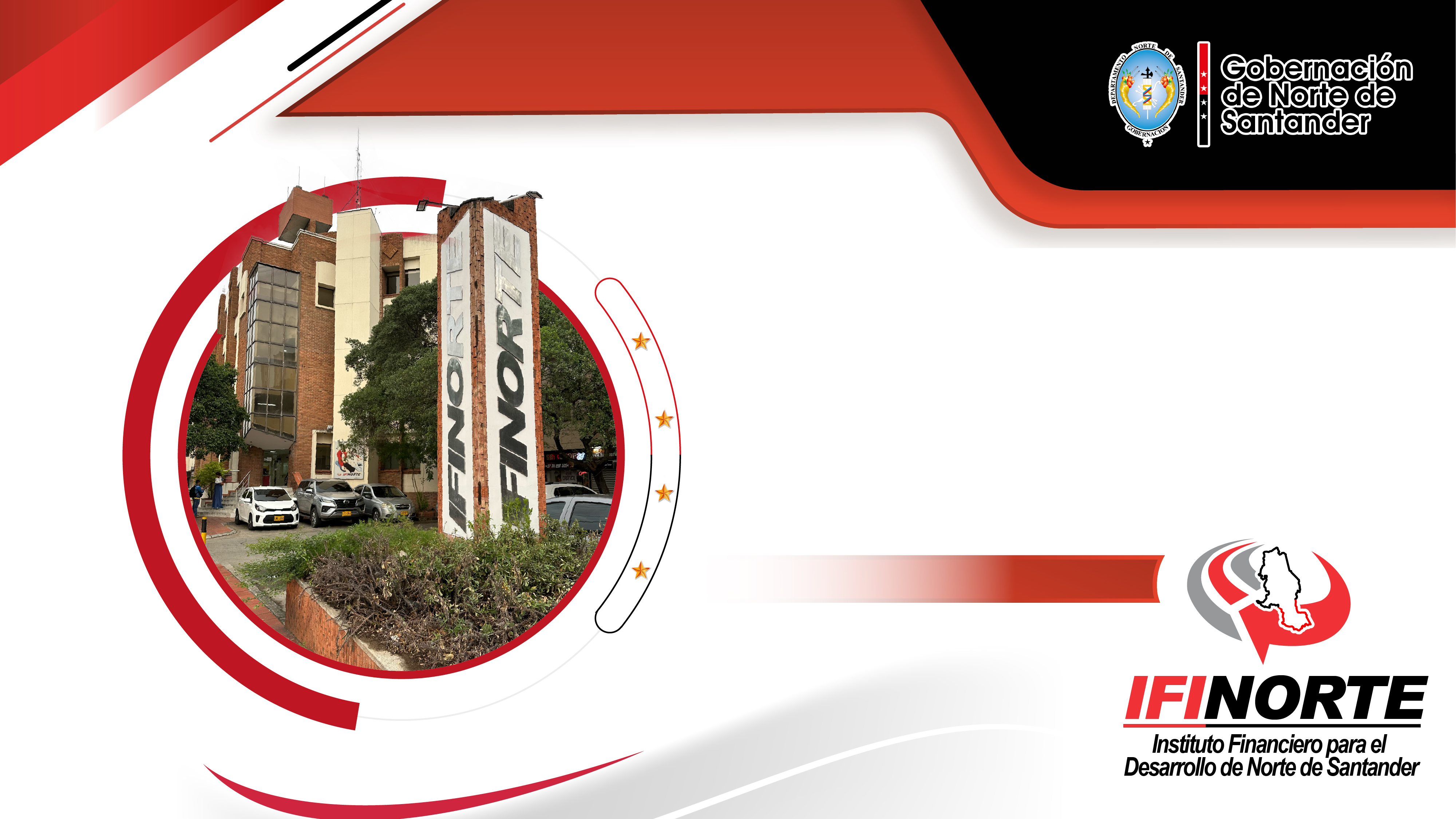 SEGUIMIENTO AL PLAN DE ACCIÓN PRIMER TRIMESTRE 2025
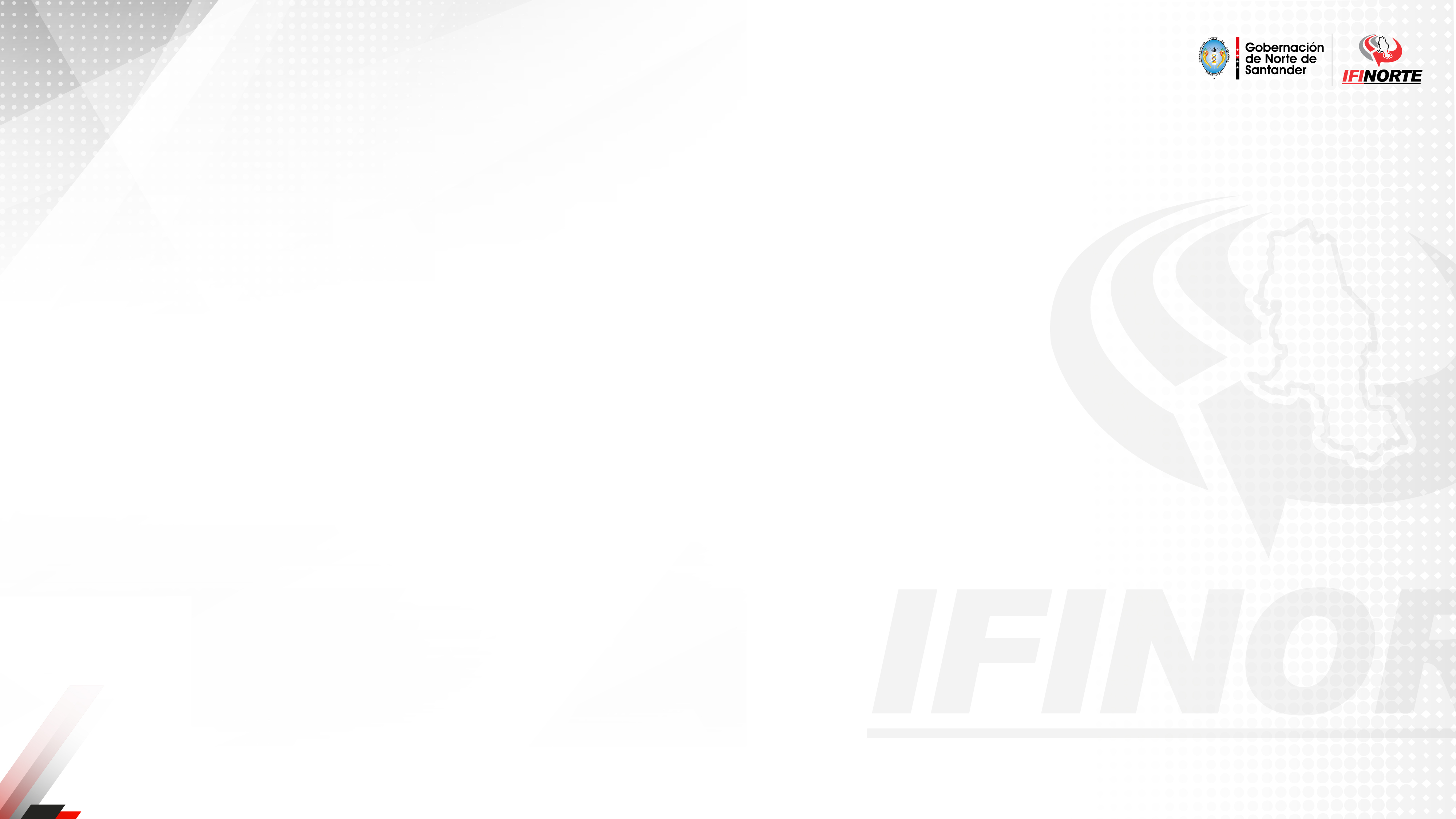 Actualizar del Sistema de Gestión de Calidad
En el primer trimestre del año se ha logrado avanzar en un 30% en la actualización de toda la información documentada de IFINORTE, logrando una renovación necesaria de los procedimientos y formatos que hacen parte del área Estratégica del Instituto. Además se avanza en la implementación del ítem “1.3. Mapas y Cartas Descriptivas de los Procesos” en la sección de Transparencia y Acceso a la Información de nuestra pagina web: www.ifinorte.gov.co, en donde se ira actualizando la información documentada del SGC.
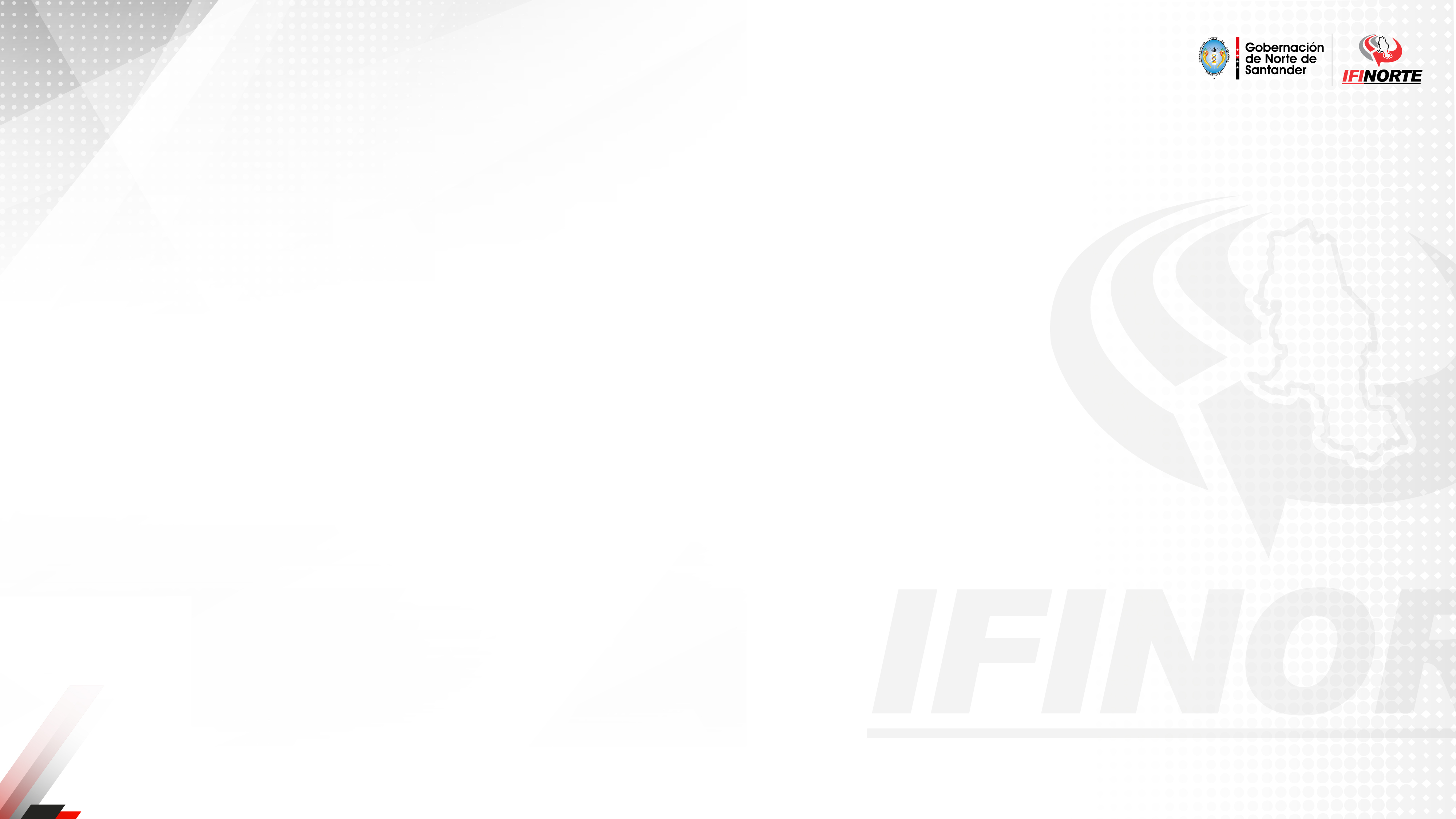 FURAG Vigencia 2024
Se avanzo con el diligenciamiento y cargue por parte de todas las áreas del Instituto de la información y evidencia requerida por Función Pública en el FURAG vigencia 2024, el cual nos mide el Índice de Desempeño Institucional y nos brinda un autodiagnóstico con miras al fortalecimiento institucional en el presente año.
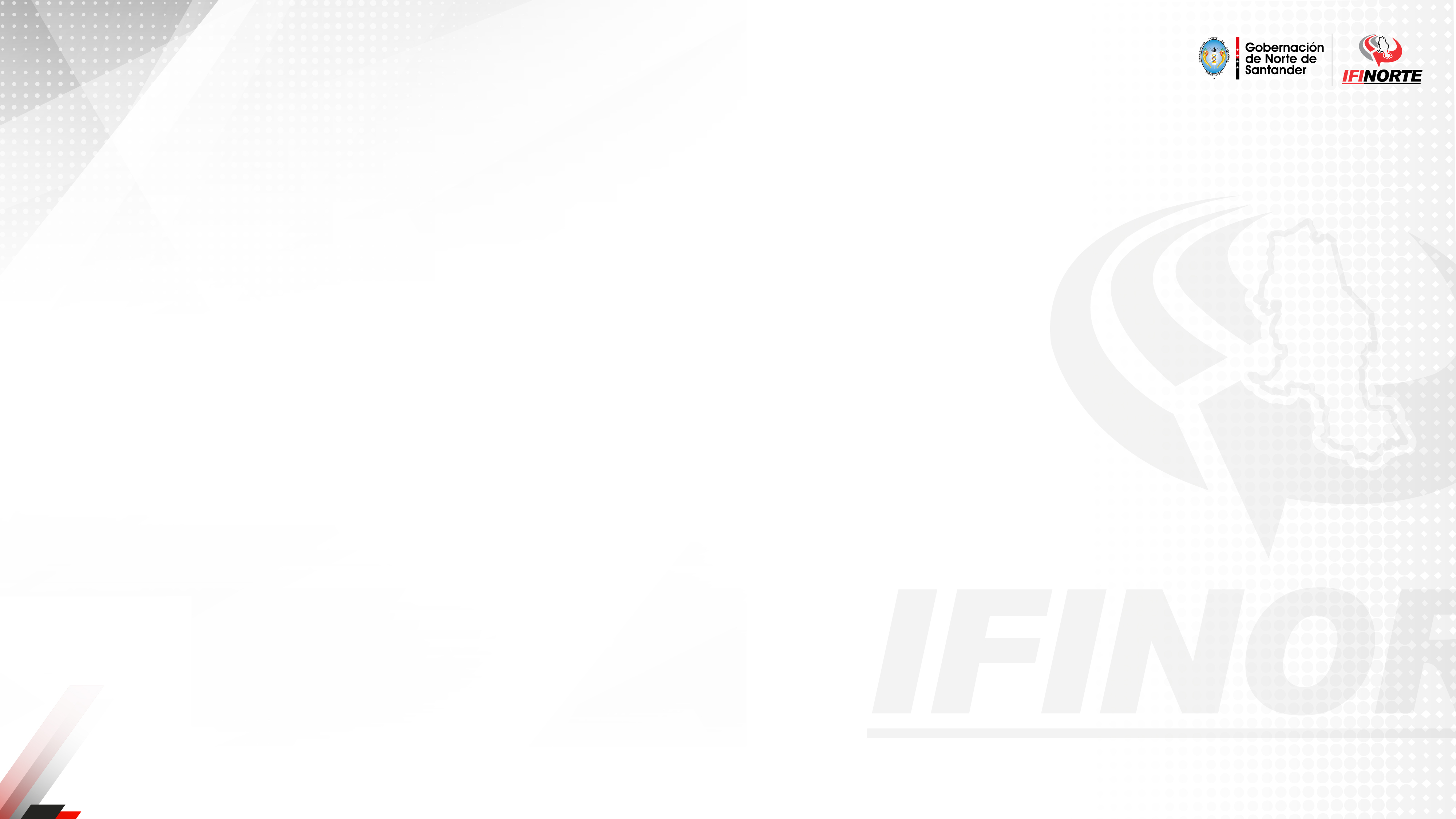 Respuestas y Tramites PQRSDF
En el primer trimestre del año se recibieron 5 derechos de petición los cuales fueron contestados en los tiempos estipulados por Ley.Así mismo se recibieron otras 210 solicitudes que requerían respuesta, las cuales fueron contestadas de forma oportuna 152. Lo anteriormente dicho nos indica que del total de PQSRDF recibidos en el primer trimestre se les dio respuesta de manera oportuna a el 73,02% de ellos.
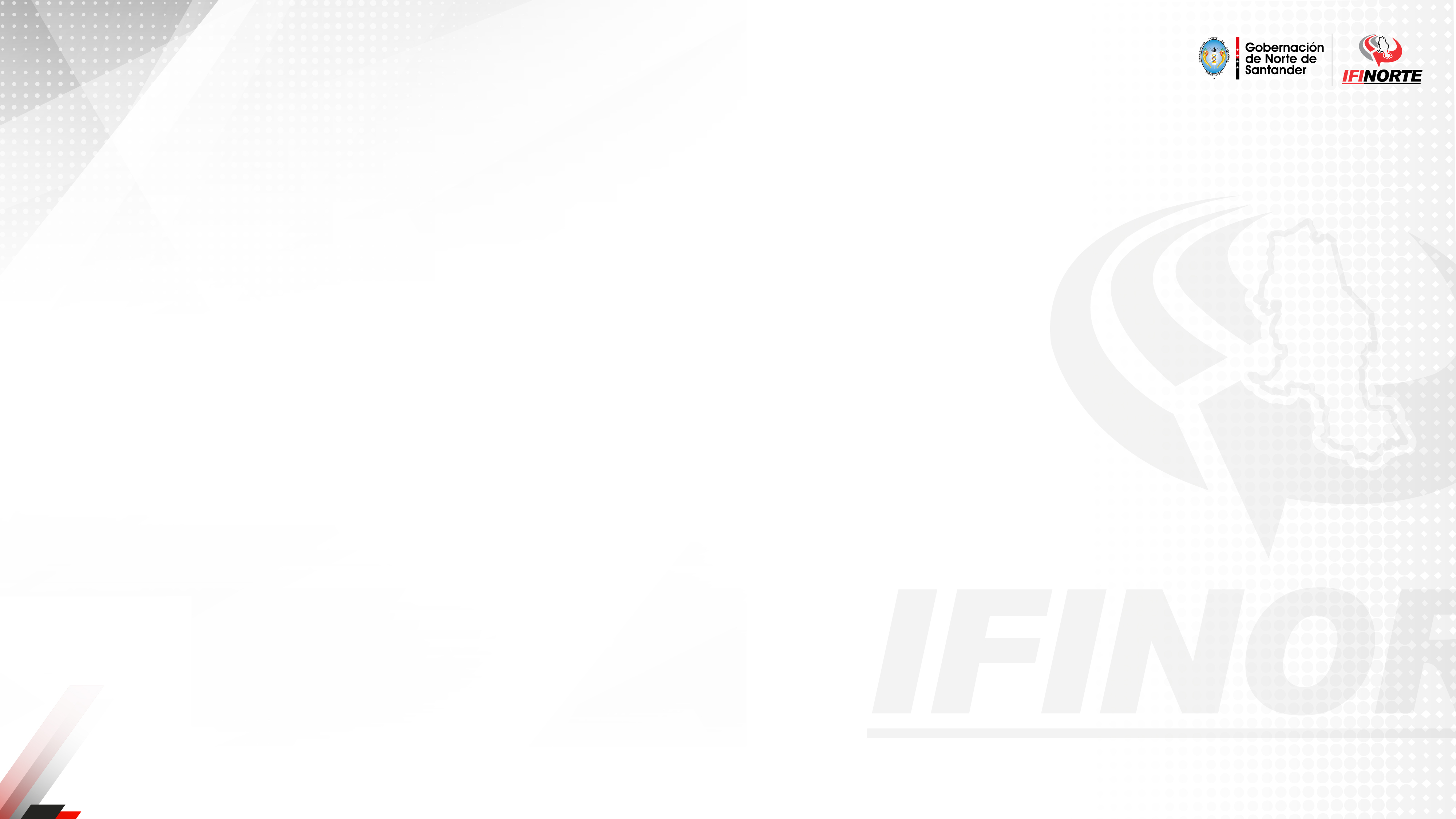 Plan Institucional de Capacitación PIC
En el primer trimestre del año se han realizado 2 capacitaciones de las 29 programadas para el año del PIC, alcanzando un 6,9% de avance.
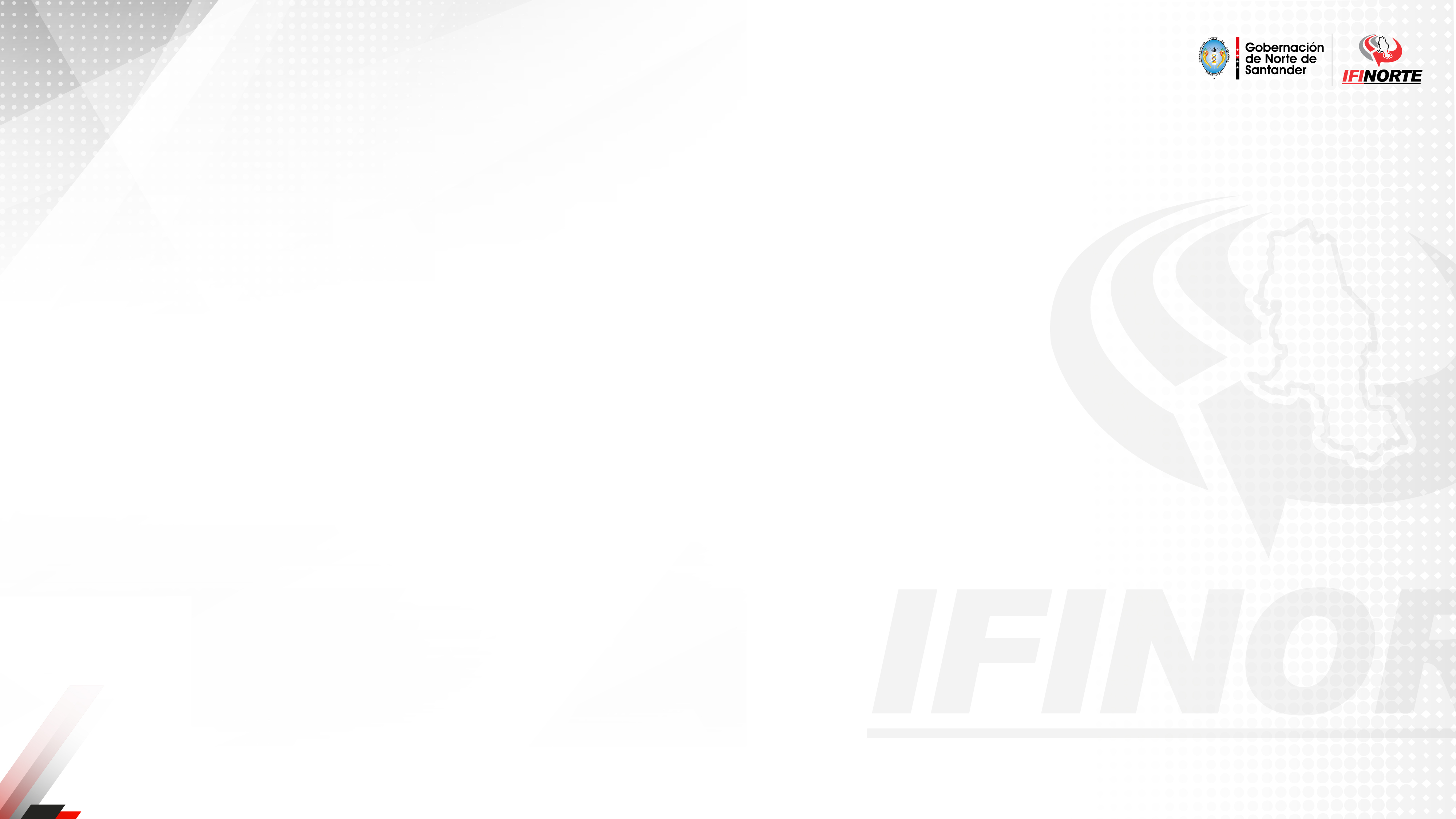 Gestión Ambiental
En cuanto a la Gestión Ambiental dentro del Instituto, Ifinorte ha ejecutado las siguientes acciones: 
1. Implementación de medidas de manejo ambiental, tales como:
 Reducción de la utilización de papel y digitalización.  
Instalación de iluminación tipo LED en las diferentes áreas.
Programación en el encendido y apagado de equipos de aire acondicionado para ahorro y uso eficiente de energía, teniendo un ahorro de $9´237.160 en comparación con el trimestre anterior.
Instalación de puntos ecológicos para el almacenamiento y clasificación de los residuos solidos.
2. También se ha venido trabajando en la estructuración del Plan de manejo Ambiental Institucional en busca de integrar criterios de sostenibilidad en todos los procesos operativos y administrativos de la entidad.
3. Se ha avanzado en la revisión técnica del procedimiento de evaluación de riesgo social y ambiental de los diferentes tipos de Crédito que maneja Ifinorte.
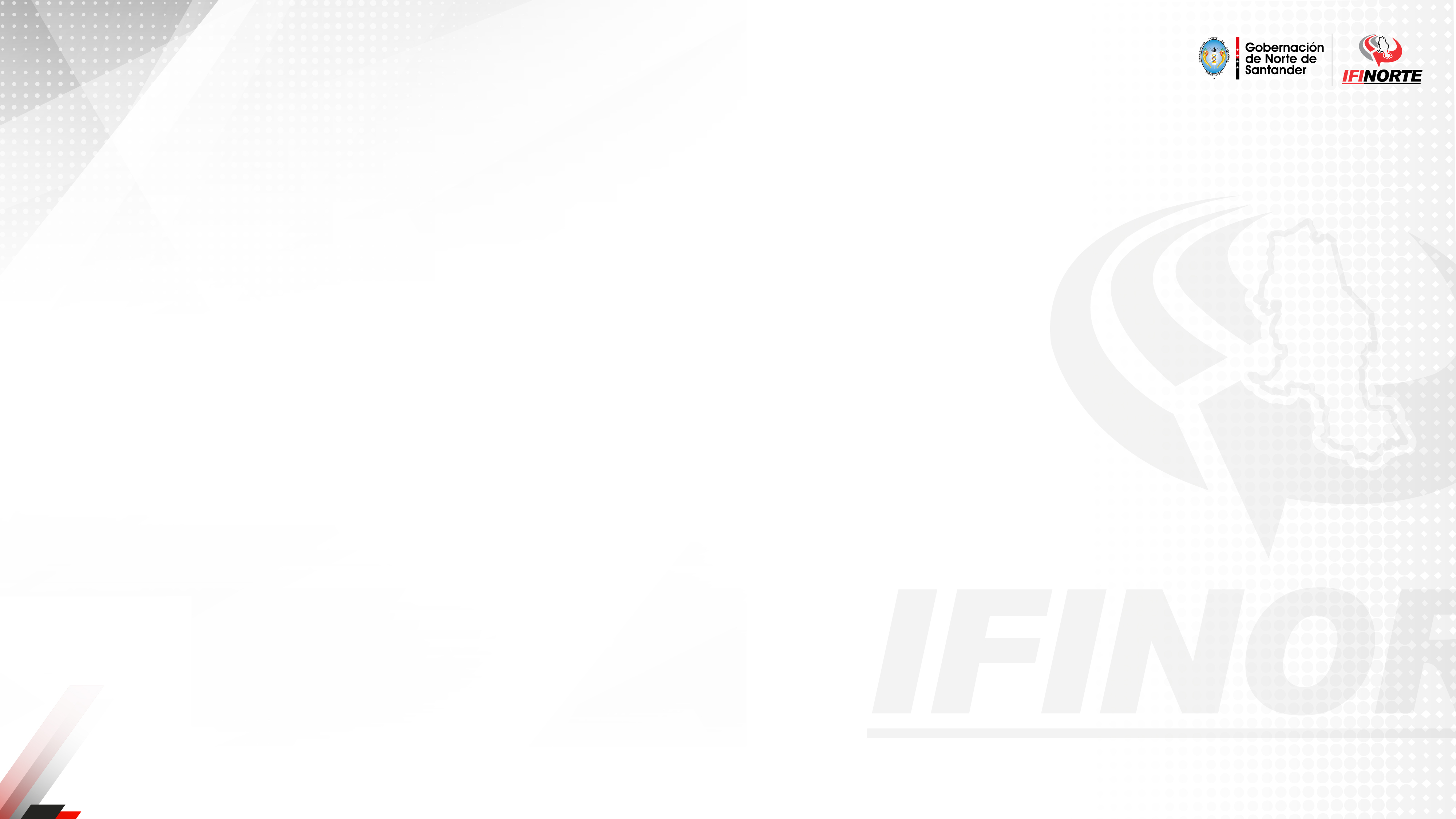 Calificación Riesgo Crediticio
Actualmente el Instituto cuenta con una calificación BB+ en Deuda de Largo Plazo y VrR 4 (CUATRO) en Deuda de Corto Plazo, se ha venido avanzando  en acciones que mejoren la confianza financiera, tales como la capitalización mensual de las rentas destinadas a tal fin y el seguimiento mensual a la ejecución del presupuesto.
Así mismo mensualmente se están realizando registros presupuestales y contables de la capitalización.
Se ha capacitado al personal en los diferentes riesgos presentes en el instituto.
Se han actualizado los procedimientos del instituto incluyendo a la profesional de riesgos en cada uno que lo requiera.
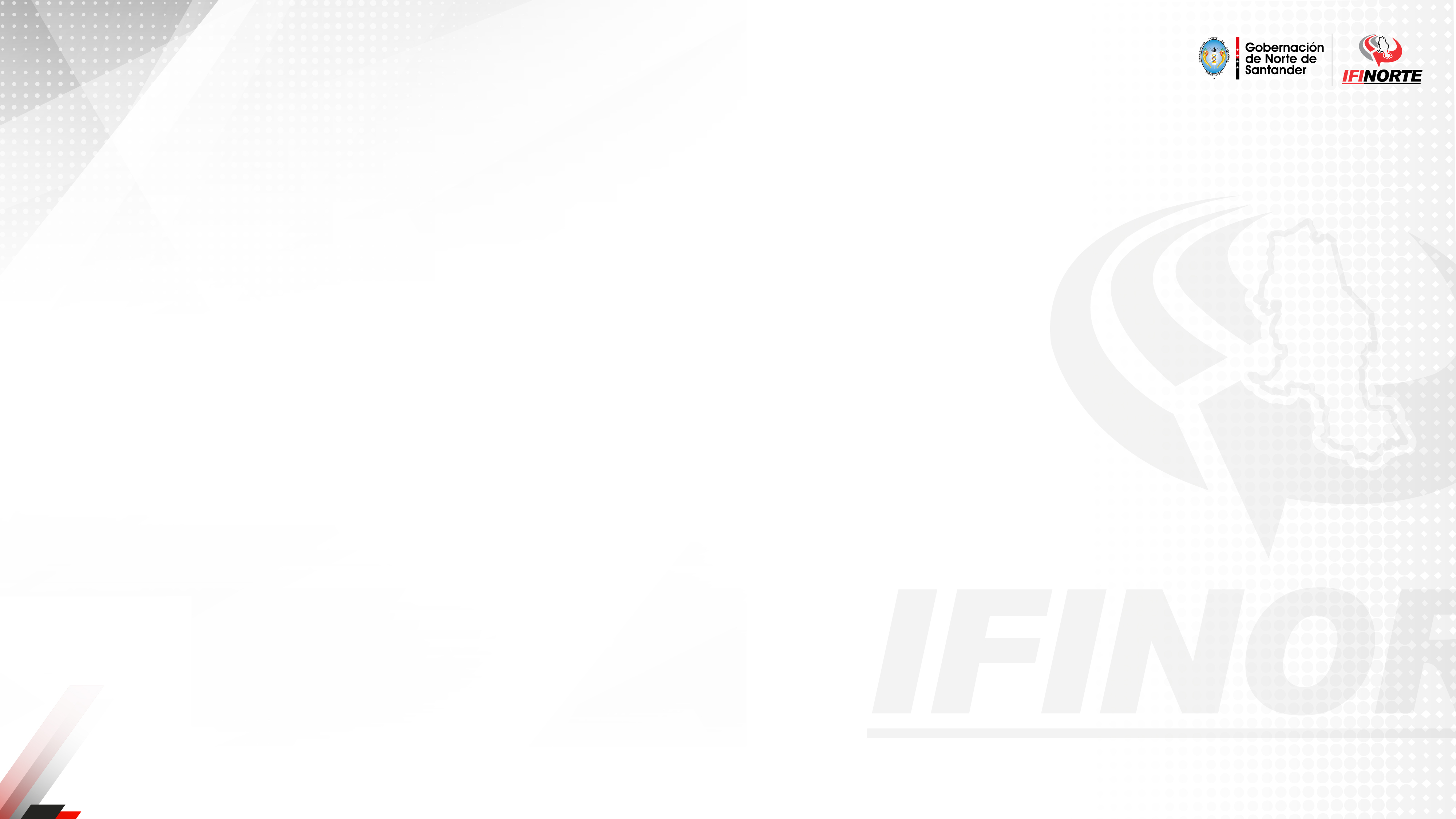 Capitalización
Durante el primer trimestre del año IFINORTE ha venido mejorando su desempeño fiscal, mediante la capitalización mensual de las rentas destinadas a tal fin.
En el primer trimestre del año se logro Capitalizar una suma de $466´727.622,6 correspondiente al 138,7% con relación a lo presupuestado al primer trimestre del año.
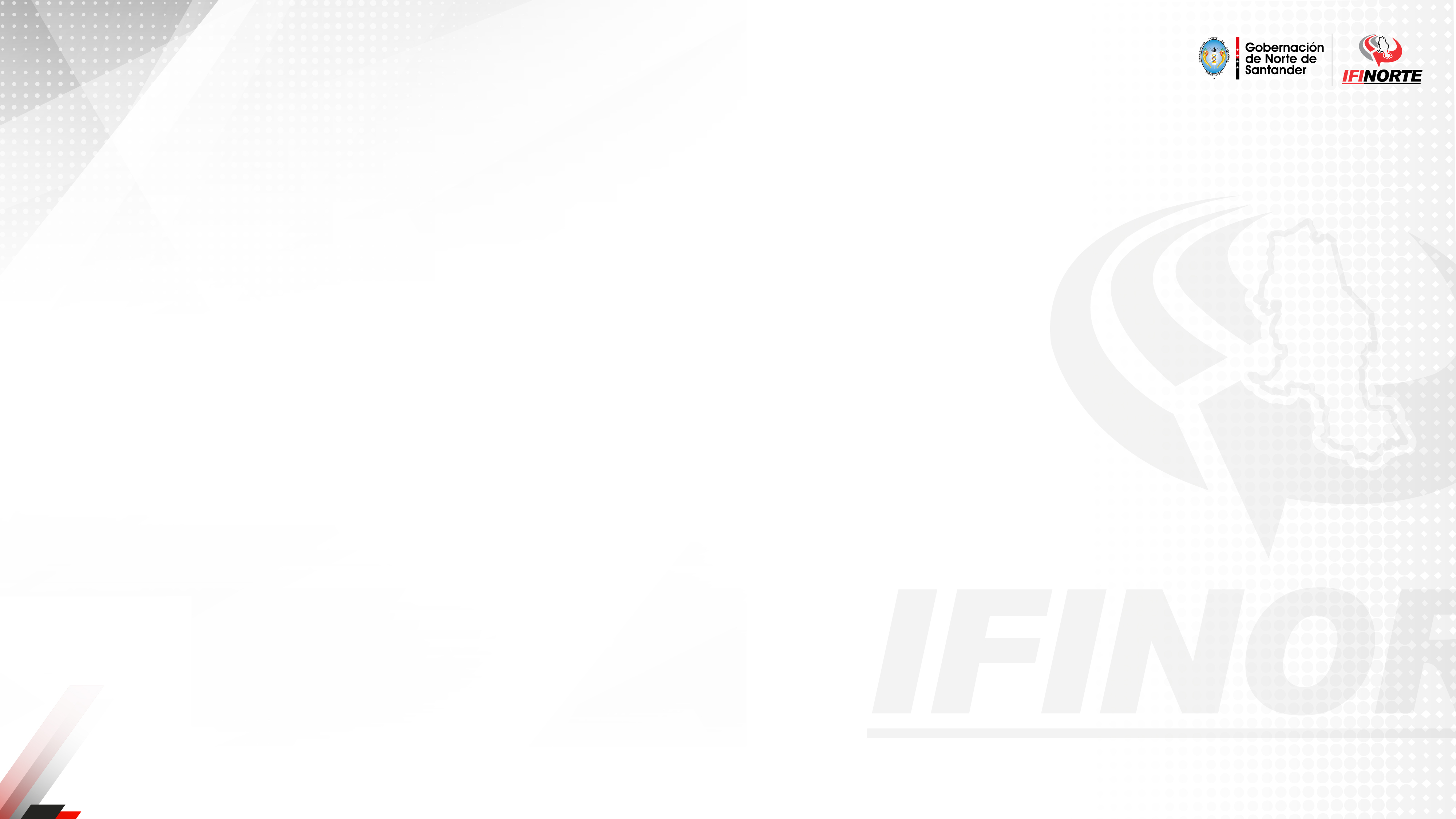 Calidad de Cartera (Cartera en Mora/Total de Cartera)
El índice de Calidad de Cartera en el Primer Trimestre del año nos refleja los siguientes porcentajes: 
Enero con un 14,8%
Febrero con 18,74%                          2025
Marzo con un 15,67%
Mostrando un mejor comportamiento en comparación con el mismo periodo del año anterior:
Enero con un 23,32%
Febrero con un 25,34%                    2024
Marzo con un 26,16%


Se viene realizando gestión de cobro coactivo y logrando acuerdos de pago con los que se espera continuar disminuyendo estos porcentajes
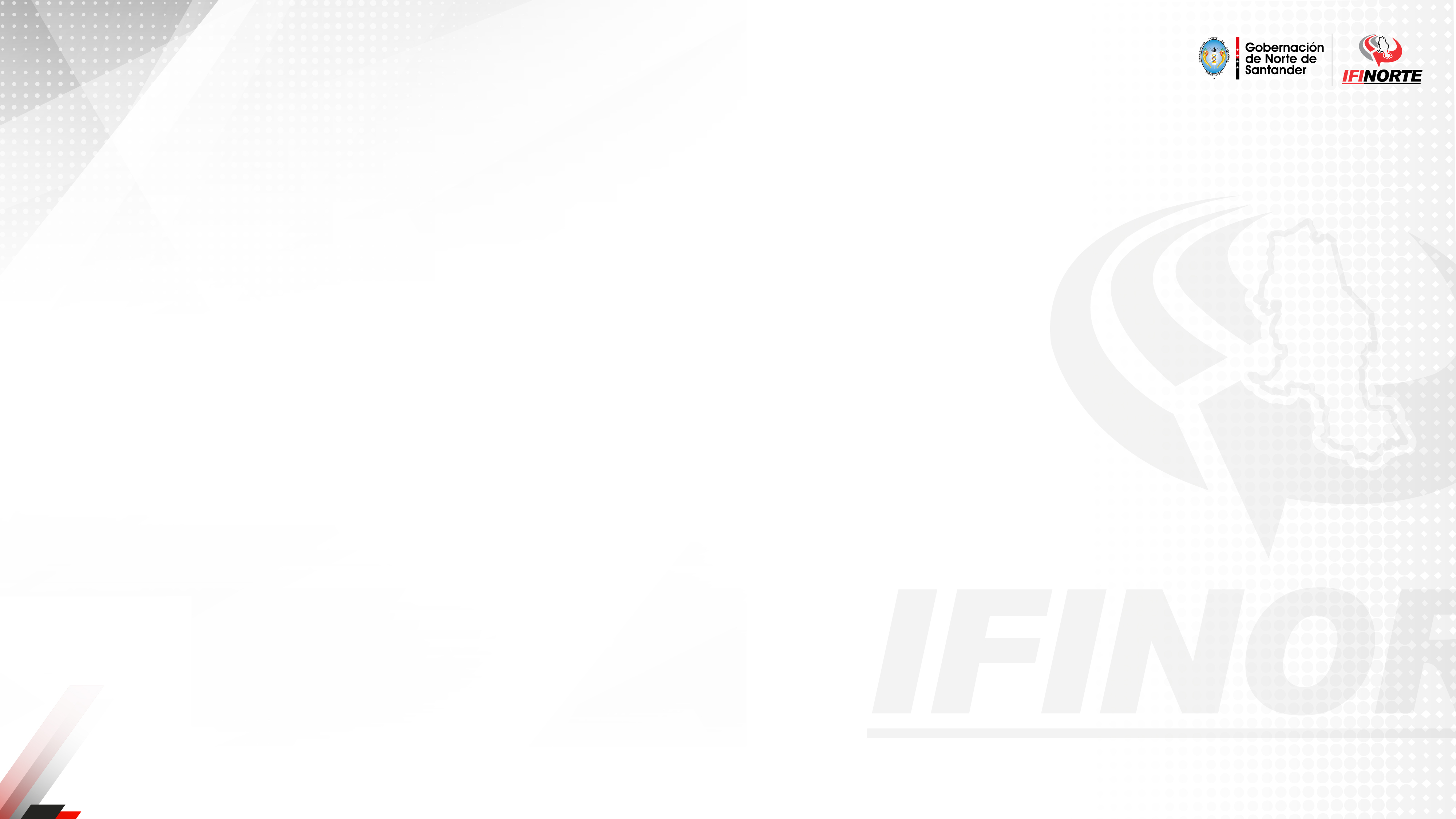 Créditos de Tesorería
En el primer trimestre del año se han colocado en créditos de Tesorería un monto de $16.200.000.000 ayudando a entidades públicas de Norte de Santander como el ESEHUEM y EMPOPAMPLONA a atender insuficiencias de caja temporales. 

Se presupuesto para el año 2025 colocar en esta línea $8.000.000.000, Logrando cumplir en el primer trimestre del año con el 202,5% de la meta propuesta para el presente año.
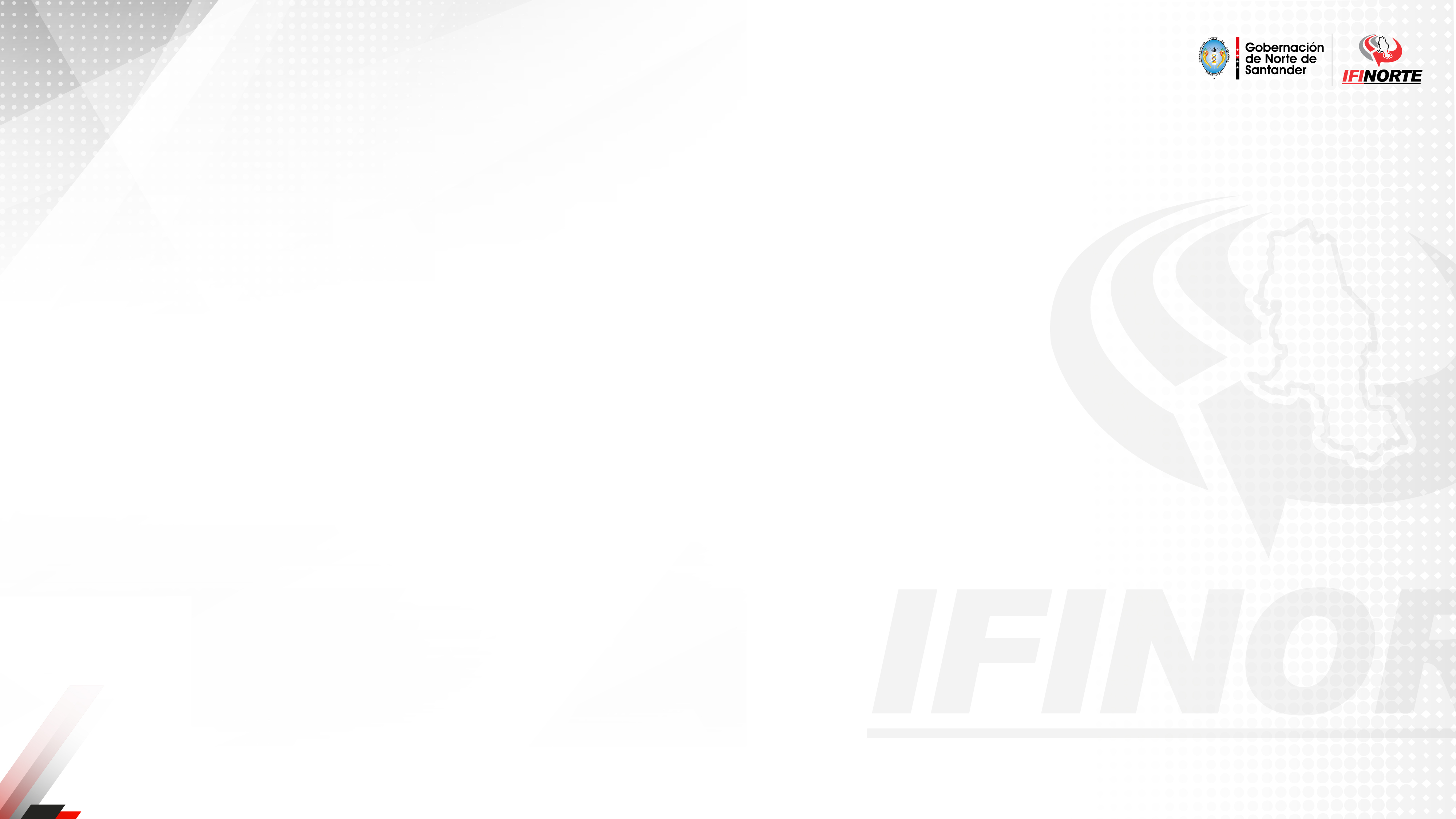 Créditos de Cesión de Derechos
En el primer trimestre del año se lograron colocar en la línea de Cesión de Derechos créditos por el valor de 370´072.237 alcanzando 24,67% de lo proyectado para el Trimestre y el 1,85% de la meta propuesta para el presente año.
Créditos de Libranza
En el primer trimestre del año se han logrado colocar créditos de libranza por un valor de 170´000.000, lo que corresponde a 136% de lo proyectado para el Trimestre y un 34% del total de la meta propuesta para este año.
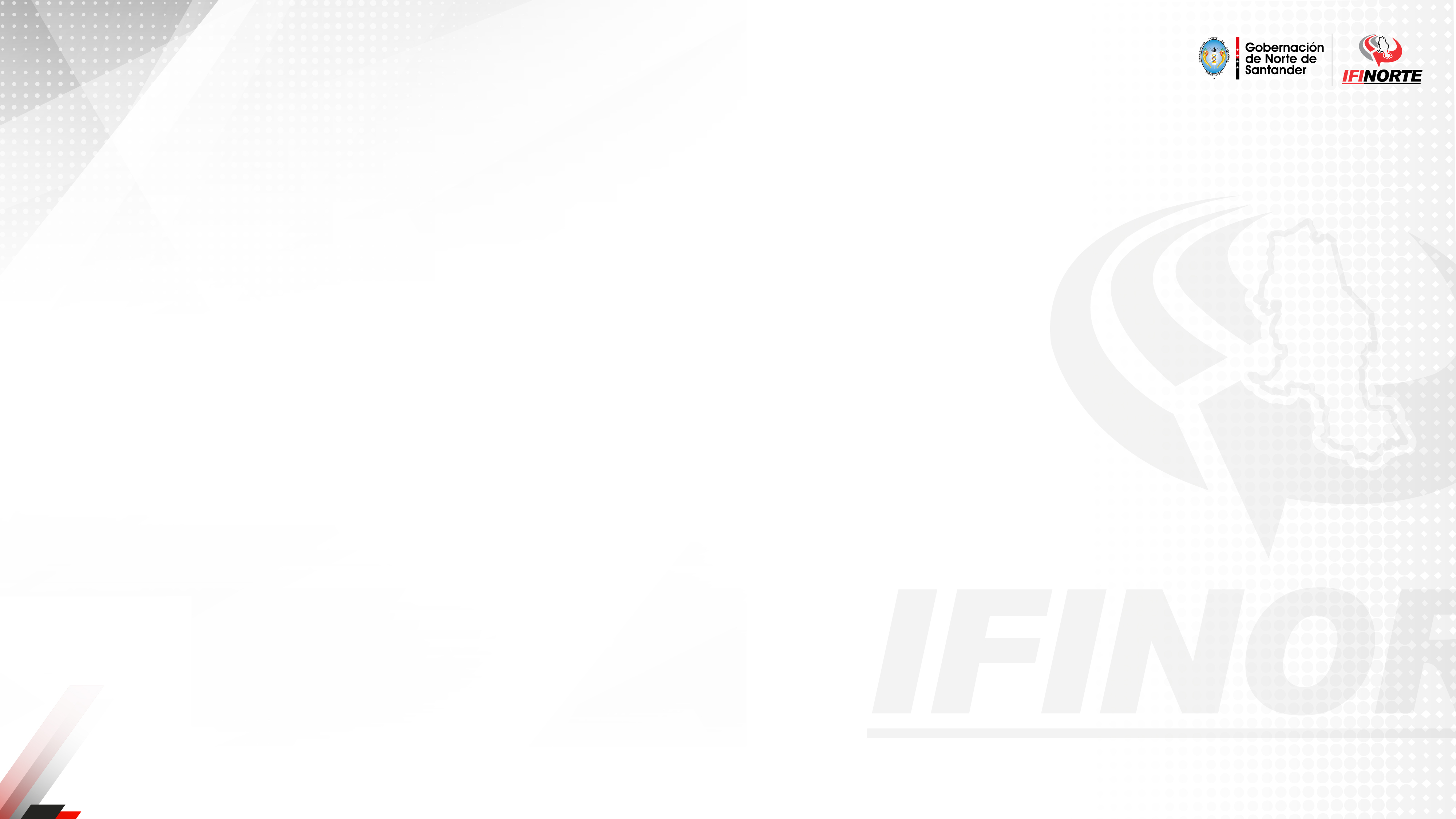 Recuperación de Cartera Tipo C
En el primer trimestre del año la cartera con calificación C ha variado, en Enero presento un valor de $135.857.339,93 un 74,91% menor al valor que presento en el mismo periodo del año anterior, en Febrero presento un valor de $608.090.825,71 un 99,46% mayor en comparación al mismo mes del año anterior  y en Marzo alcanzo a un valor de $771.494.021,95 siendo un 153,31% mayor en comparación al mismo mes del año anterior.
Recuperación de Cartera Tipo D
En el primer trimestre del año la cartera con calificación D ha variado, en Enero presento un valor de $1.355.459.493,99 siendo este un 80,78% menor al valor que presento en el mismo mes del año anterior, en Febrero alcanzo un valor de $1.479.487.812,16 siendo este un 78,61% menor a lo que presento en el mismo mes del año anterior y en Marzo disminuyo llegando a un valor de $1.256.195.633,42 siendo este un 81,83% menor en comparación al mismo mes del año anterior.
Recuperación de Cartera Tipo E
En el primer trimestre del año la cartea con calificación E ha variado, en Enero se mostro con un valor de $3.985.866.582,88 un 0,55% menor al valor que presento en el mismo periodo del año anterior, en Febrero reflejo un valor de $3.779.832.876,88 un 4,20% menor al valor que presento en el mismo mes del año anterior y en Marzo obtuvo un valor de $3.985.866.582,88 un 1,62% mayor al valor obtenido en el mismo mes del año anterior.
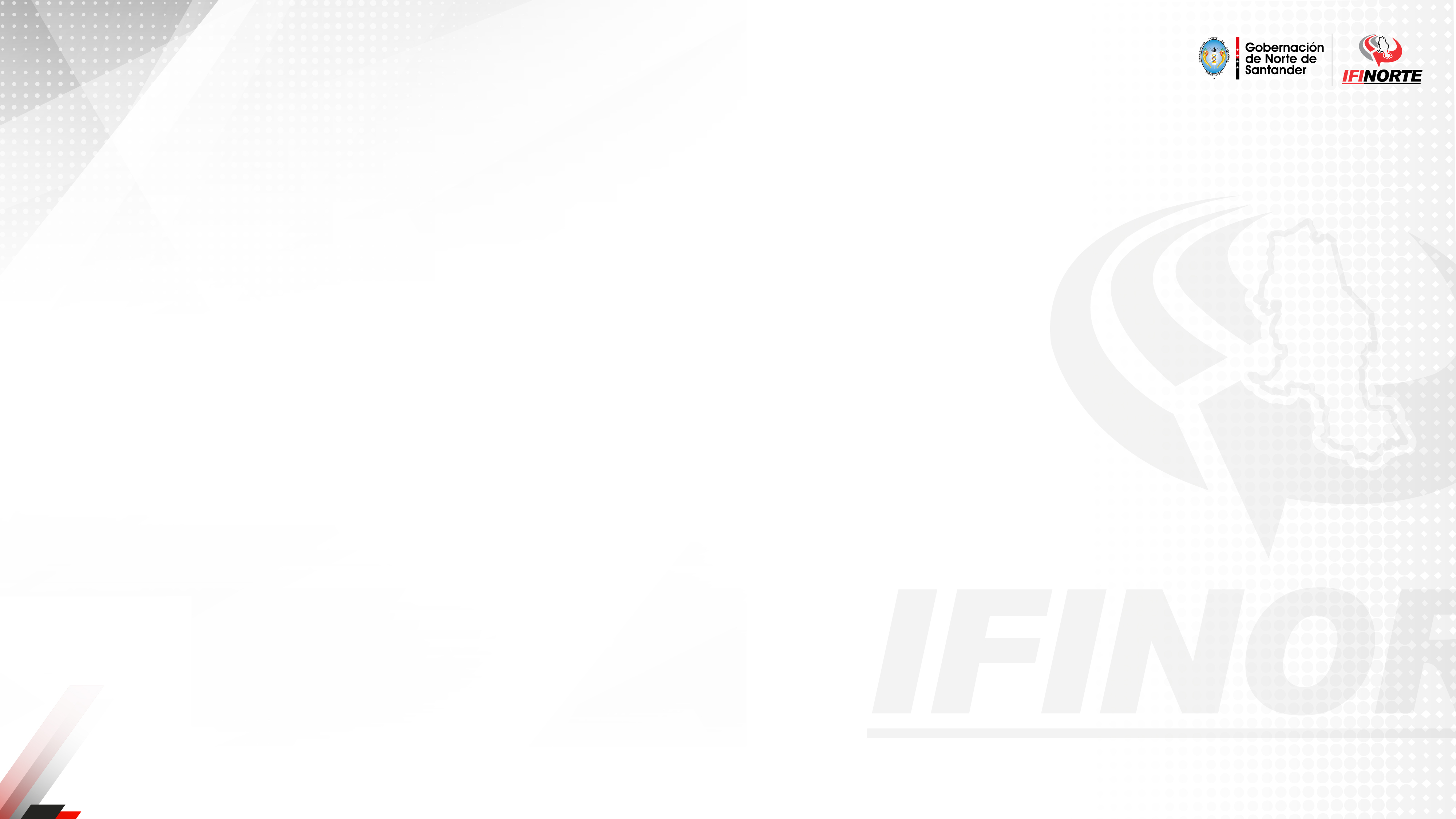 Presupuesto
En el primer trimestre del año se ha logrado recaudar mediante intereses de las diferentes líneas de crédito, arrendamientos y consultas en centrales de riesgos un total de $1.827.872.933, lo que corresponde a un 22% del total del presupuesto programado para el presente año.
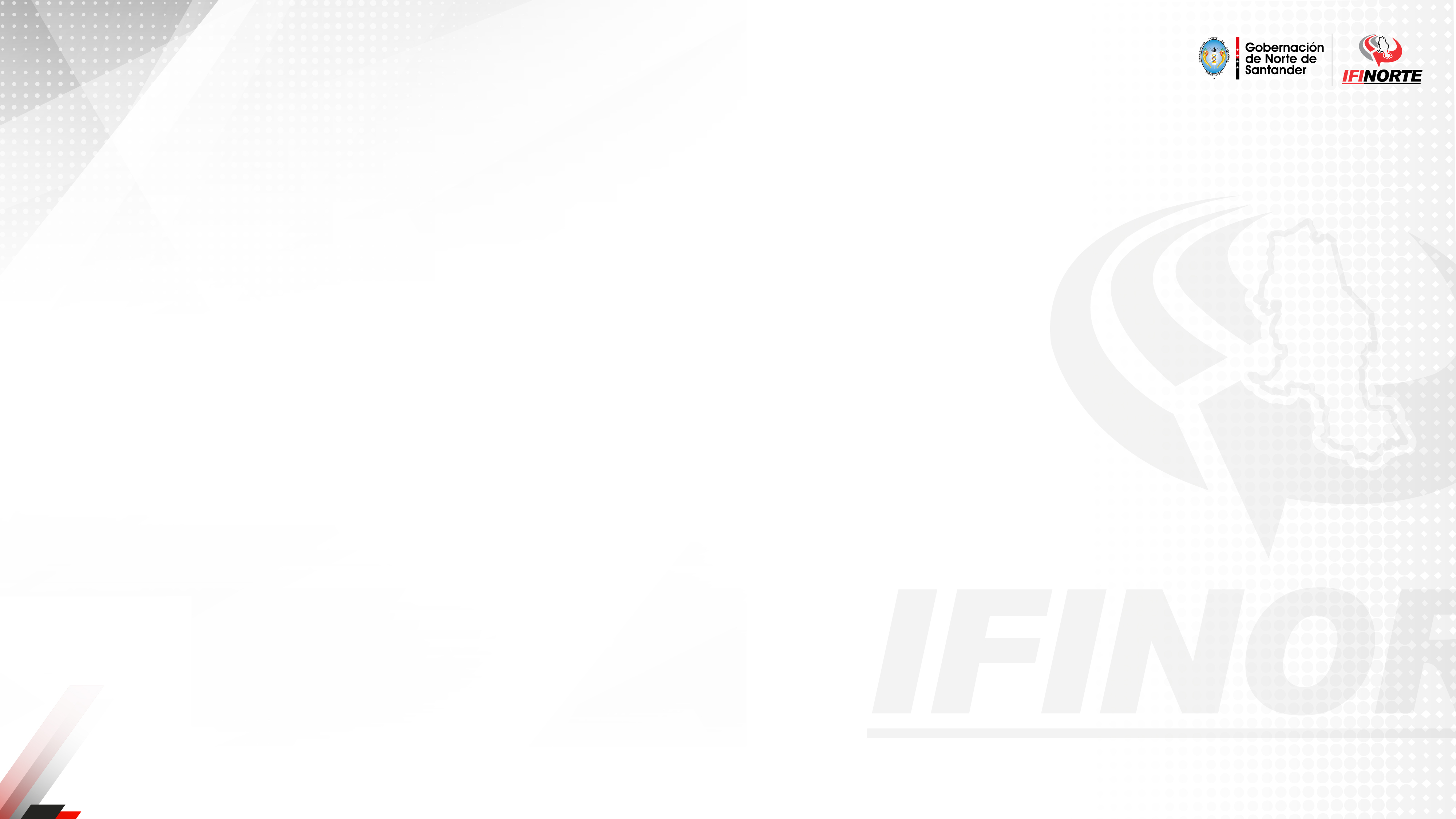 Informes Contables
En el primer trimestre del año se presentaron 14 informes contables de los 14 informes requeridos por ley, tales como: Declaraciones de Retención en la Fuente, IVA, Estampillas Departamentales, ICA e informes requeridos por la Contaduría General y la Contraloría, logrando un cumplimiento en la fecha de entrega oportuna del 100%
Conciliaciones Bancarias
En el primer trimestre del año se han realizado el 100% de las conciliaciones bancarias a las cuentas existentes de Ifinorte dentro de los tiempos establecidos